Assessment Types, Strategies, and Feedback in Online Courses in Higher Education: Perspectives of Instructional Designers in the age of Artificial Intelligence
Florence Martin, Stella Kim, Doris Bolliger, Jennifer DeLarm  • 
Quality Matters 
Research Online Conference 2025
Assessment Types
“the choice of assessment should align with the specific needs and desired learning outcomes” (Hooda et al., 2022).
Assessment types are described as “categories of assessments used to evaluate a learner's knowledge, skills, abilities, or performance”
Traditional assessment include:
Papers and written reports, quizzes and exams (proctored/unproctored), reflective writing assignments, and research projects
AI becomes a challenge
Authentic assessments
Provide a way for students to include case study analysis, multimedia projects, design projects, electronic portfolios, and real-world simulations
Providing variety 
projects, portfolios, peer evaluations, and discussion boards with meaningful and quick feedback
[Speaker Notes: In this study we describe assessment types as categories of assessments used to evaluate a learner's knowledge, skills, abilities, or performance. There are multiple types of assessments.
AI now requires IDs to address the challenges with writing assignments and they must  strategies for maintaining academic integrity.
Another branch is authentic assessment which include case study analysis, multimedia projects, design projects, electronic portfolios, and real-world simulations. These assessments provide students with an opportunity to get involved in the process and have something to show for their efforts in the end.
These different assessment types serve different pedagogical purposes and IDs must consider the role of technology in enabling new assessment formats. They must also provide variety while balancing traditional and innovative assessment methods.]
Assessment Strategies
Assessment strategies are described as “methods to how assessments are integrated and implemented in the online course to support and evaluate student learning”
Include a mix of formative and summative assessments
Formative should provide ongoing feedback, participation and practice exercises
Summative should provide final projects, comprehensive exams, etc
Collaborative versus individual
Group projects and presentations, peer review activities, individual assignments, mixed-mode assessments, team-based learning activities
Grading approaches
Revise and resubmit
criteria/rubrics
[Speaker Notes: In this study we describe assessment strategy as methods to how assessments are integrated and implemented in the online course to support and evaluate student learning.
IDs must understand how to include a mixture of formative and summative assessments with clear instructions and provide space for feedback for improvements. 
They must be cognizant that using formative assessments purely for accountability does not always result in meaningful learning but should be used to facilitate the learning process.
They must also be able to assess whether collaborative or individual assessments are necessary for comprehension. 
IDs must be able to explain how different strategies support different learning objectives, relate to the assessment available while addressing the importance of being flexible in the learning environment and discuss strategies for maintaining academic integrity with students via specific criteria and rubrics.]
Feedback
Types of feedback: diagnostic, formative, summative, e-assessment
Delivered in different formats
Audio feedback
Video comments
Written annotations
Real-time digital feedback
Studies show timing is important
Feedback should include specific qualities
Benefits of feedback
[Speaker Notes: There are different types of feedback including diagnostic, formative, summative, e-assessment, and peer feedback. Diagnostic includes the initial assessment of learning needs, formative is for ongoing guidance during learning, summative is for the end-of-unit evaluation, and e-assessment can be for automated digital feedback.
Feedback can be provided in different formats including audio, video, written, and digitalitally.
Research shows that the timing of feedback is crucial, for example when provided immediately it helps students stay motivated and aligned with learning objectives. For larger projects, it is recommended within a week.
Feedback should be supportive, timely, specific, manageable, and focused on learner.
There are many benefits to timely feedback including enhanced student engagement, it supports self-regulated learning, it helps clarify expectations for the students and can bridges performance gaps.]
AI in Assessments
Benefits:
Enhanced precision and efficiency
Tailored feedback delivery
Automated evaluation capabilities
Challenges:
Academic dishonesty concerns
Quality/accuracy of AI-generated content
Need for balanced implementation
[Speaker Notes: AI in education is about fundamentally changing how to teach and assess learners. 
Research shows that assessment tools offer significant advantages, like enhancing the precision and efficiency of assessments, delivering tailored feedback to students, and helping teachers adjust their instructional strategies to address individual student needs, while also improving student learning outcomes. 
Studies also show that AI can enhance educational assessment through advanced tools that automatically evaluate student writing for technical aspects such as grammar and spelling.
But there are still challenges to using AI in assessments including quality, accuracy and concerns regarding academic dishonesty. However there is a need for balance and it is possible.]
Instructional Designer Role in Assessments
Help with assessment development
Ensure alignment with learning outcomes
Provide quality assurance on assessments
Appropriate content level
Relate to the objectives
Guide technology integration
Provide support on selection and implementation
Support faculty on assessments
Gamified quizzes
The role of Instructional Designers (IDs) in online courses - specialized knowledge in:
learning theories, media selection, course design, and structure.
They ensure content delivery is at appropriate levels
Pinpoint trouble areas for learners
Assist with outcomes, assessments, and alignment
Review course materials objectively and thoroughly
Before design - they analyze faculty and learner needs
Go-to guides
Support assessment development
Integrate appropriate solutions (i.e. technology)
Course improvement
[Speaker Notes: ID roles in assessments are unique and they can help with writing clear assignment instructions, selecting appropriate assessment types, and ensure alignment with course outcomes. 
IDs can review assessments to ensure they are at the appropriate content level for students while ensuring learning objectives are met. They can also identify potential student challenges while maintaining objectivity in the review process. 
Beyond design and ensuring appropriateness, IDs can help guide the selection, implementation, and support of AI assessment tools including gamified quizzes, or integrate quizzes after lectures or group activities for formative assessment, they can also provide support for addressing academic integrity concerns and evaluate the effectiveness of the technology used.

OR
IDs are critical partners in improving online course quality and their specialized knowledge in learning theories, media selection, course design, and structure are vital to online courses. 
They are able to ensure the course content is at appropriate levels for different learners and objectively review without personal preferences.
IDs are the go-to guides from course conception to evaluation. Not only do they play a role in selecting appropriate assessment types, but they help integrate solutions to assess students' comprehension of the material.
They are also vital in the continuous process of course improvement, by understanding the feedback given by students and faculty combined with the learning objectives to make changes.]
Purpose & Research Questions
Purpose: to examine instructional designer perceptions of effectiveness regarding learner assessments in online environments in higher education in the age of artificial intelligence.

RQs:
What types of assessments and assessment strategies are considered effective by instructional designers in online courses in higher education?
What modality and frequency do instructional designers recommend using to provide student feedback?
Are types of assessments and assessment strategies correlated with instructional designer characteristics?
How does the integration of artificial intelligence (AI) influence the assessment types, strategies, and feedback in online courses?
Methods
Methodology
Data Collection:
listserv of three professional organizations
five social media groups for IDs on two different platforms
participate in a random drawing of one of five $20 gift cards
Data Analysis:
Descriptives
Correlations
Content analysis for open coding (Creswell, 2014; Creswell & Poth, 2018)
A thorough literature review
Survey development
Expert review panel (8)
Survey: 
15 assessment types
13 assessment strategies
3 questions on feedback
10 demographic questions
5-point Likert scale: 1 = not effective to 5 = extremely effective and Not Used
5 open-ended questions
Demographic questions
Participants
103 participants
Gender:
63 (61.2%) female
16 (15.5%) male
24 (23.3%) chose not to answer

Age: 48.44 years (M)

Experience:
11.42 years of experience as instructional designers (SD = 7.91) 
10.79 years of experience in online course design (SD = 6.88)
Ranks:
Instructional designers (n = 29, 28.2%)
senior (lead) instructional designers (n = 16, 15.5%)
director of a learning technology center at their respective institution (n = 16, 15.5%) 
content/curriculum developer (n = 4, 3.9%).

Online Course Design Expertise
Competent (n = 11, 10.7%)
proficient (n = 23, 22.3%)
expert (n = 41, 39.8%).
Results
RQ 1: Assessment Types
Note. The scale items range from 1 = not effective to 5 = extremely effective.
RQ1: Assessment Types - Open Ended
Assessment Types Open-Ended Responses (N =43)
RQ 1: Assessment Strategies
Note. The scale items range from 1 = not effective to 5 = extremely effective.
RQ1: Assessment Strategies - Open Ended
Assessment Strategies Open-Ended Responses (N = 52)
RQ 2: Feedback
RQ 3: Correlations ID Characteristics and Types/ Strategies
The Spearman correlations showed a significant negative relationship between group/collaborative projects and both years of experience designing online courses, r(n = 78) = -0.273, p = 0.016 and age, r(n = 73) = -0.233, p = 0.047. 

By contrast, years of experience as ID revealed a positive correlation with both differentiated assignments, r(n = 76) = 0.247, p = 0.032 and multiple attempts/submissions, r(n = 76) = 0.228, p = 0.047.
RQ 4: AI Uses
AI Influence on Assessment Types and Strategies (N = 111)
AI Alternatives
AI Challenges
Discussion & Conclusion
Discussion
Online Instructor effectiveness ratings: 
Effective types - design and multimedia projects, case-study analysis; 
Least effective types - non-proctored exams, self assessments 
Effective strategies - grading rubric
Least effective strategies - ungraded and automated assessments (Bolliger et al., 2025)
Online Instructors & IDs use ratings:
87.6% of IDs used grading rubrics often or always 
60.3% of IDs used self-assessment options often or always
IDs used self-assessments more frequently than online instructors (Bolliger & Martin, 2021)
Discussion (continued)
Use of AI for more advanced processes/tasks (Ch’ng, 2021): multimedia, question banks, assessment of feelings and behaviors 
IDs: particularly useful for writing performance objectives - used for rubric and question bank generation - less frequently used for creating assessment instruments and evaluation plans (Luo et al., 2024)
Modification/shift: oral exams and presentations, class discussions, personalized assignments, higher-order educational goals, peer reviews, collaborative projects, frequent low-stakes assessments, completion of assignments in-class (Hodges & Kirschner, 2024)
Support: Training of educators for plagiarism detection (Abd-Elaal et al., 2019)
Limitations & Future Research
Geographically limited
Small sample size
Self-reported data
Volunteer participants
Multiple collection sites
Geography:
Different geographical U.S. regions
Different countries
Different populations:
Administrators
Students
Why are some assessment types and strategies perceived more effective than others?
Necessary support structures for the integration and use of AI?
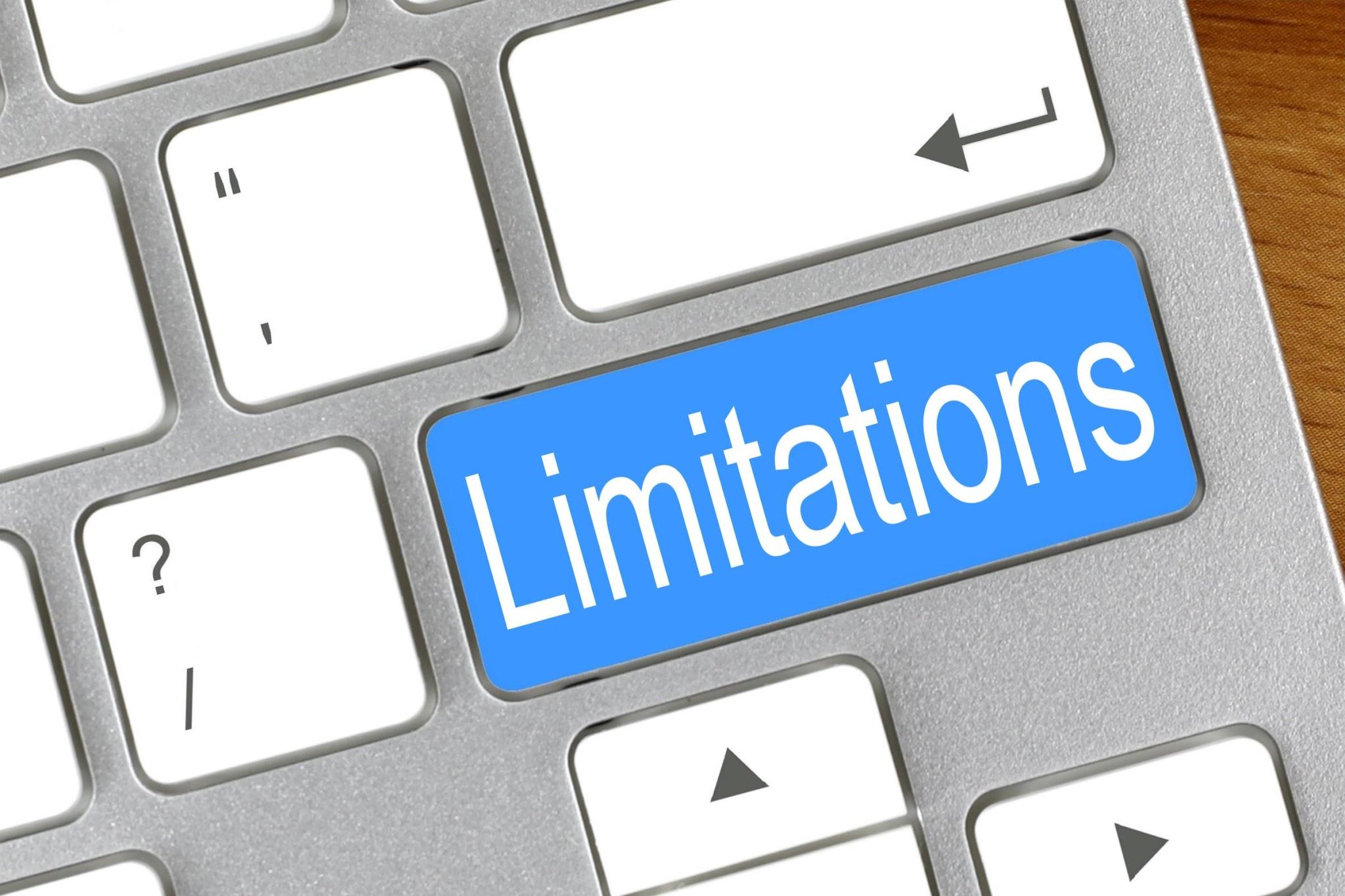 Conclusion
Good teaching:
Scaffolding
Expectations/guidelines
Higher-order thinking skills
AI:
A lot of potential
Creates some challenges
Not the answer to all questions
Banishment?
Modification of strategies
Process of learning
Learner needs
Personalized and adaptive assessments
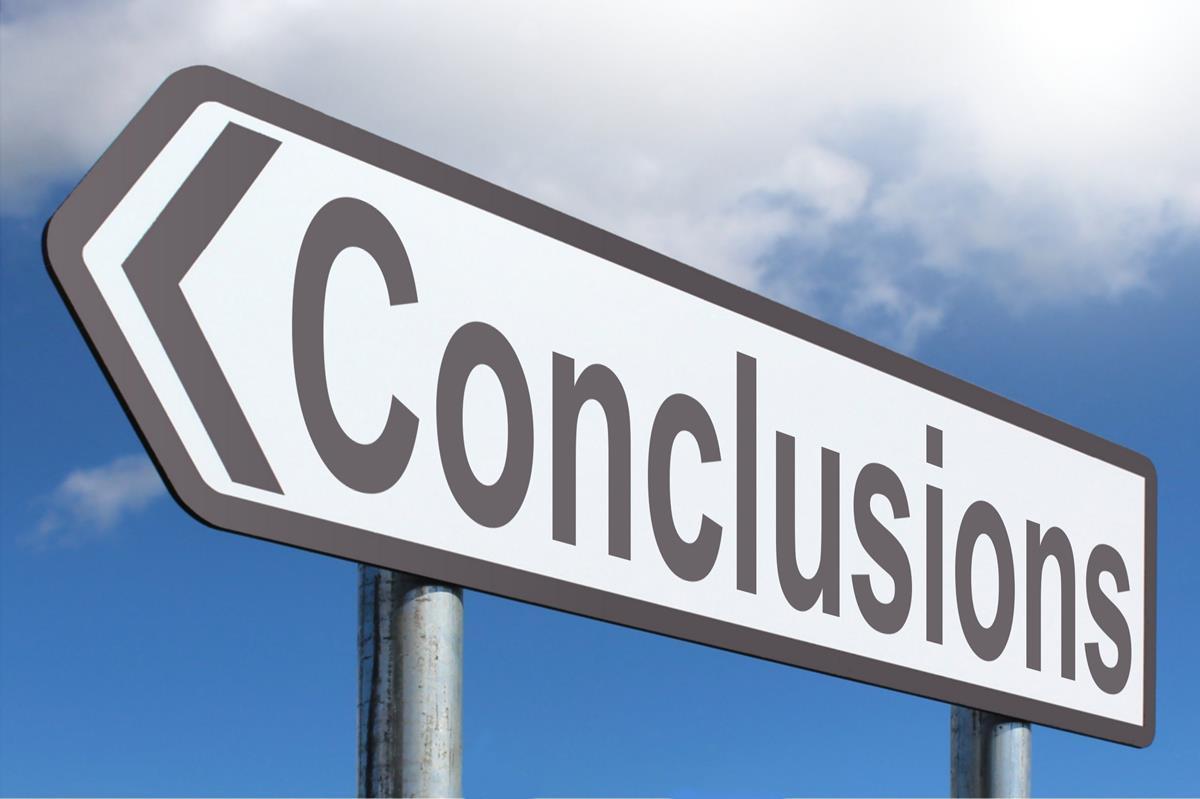 Florence Martin
North Carolina State University
fmartin3@ncsu.edu

Stella Kim
University of North Carolina Charlotte
skim113@charlotte.edu

Doris U. Bolliger
Texas Tech University
dorisbolliger@gmail.com

Jennifer DeLarm
North Carolina State University
jddelarm@ncsu.edu
Questions
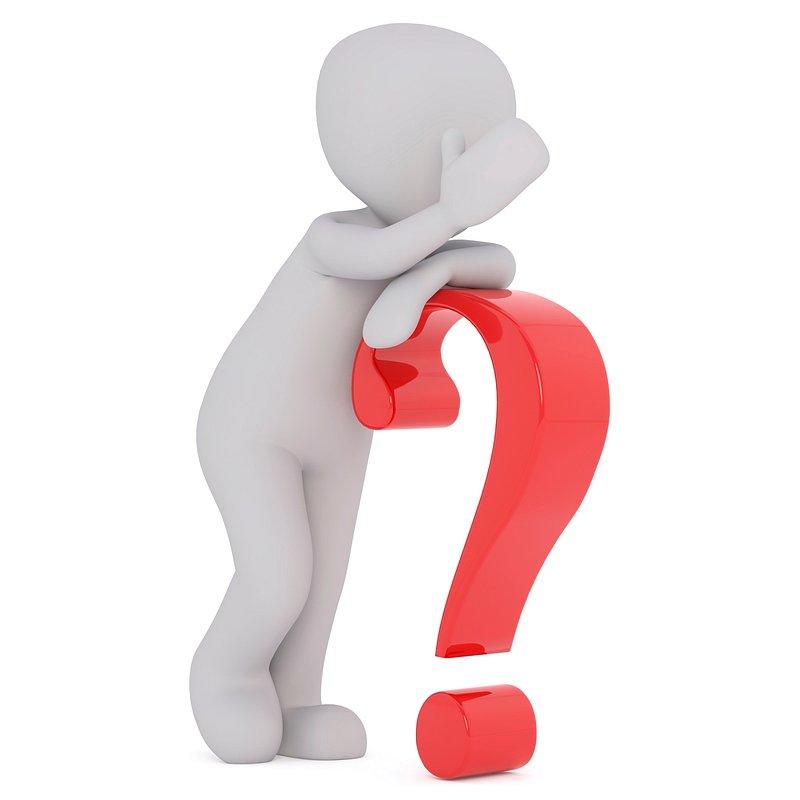 References
Bolliger, D. U., & Martin, F. (2021). Critical design elements in online courses. Distance Education, 42(3), 352–372. https://doi.org/10.1080/01587919.2021.1956301
Bolliger, D. U., Martin, F., & Kim, S. (2025). Instructors’ perceptions of assessment types and strategies used in online courses in higher education [Manuscript submitted for publication]. Department of Curriculum and Instruction, Texas Tech University.
Hodges, C. B., & Kirschner, P. A. (2024). Innovation of instructional design and assessment in the age of generative artificial intelligence [Editorial]. TechTrends, 68(1), 195–199. https://doi.org/10.1007/s11528-023-00926-x

Luo, T., Muljana, P. S., Ren, X., & Young, D. (2024). Exploring instructional designers’ utilization and perspectives on generative AI tools: A mixed methods study. Educational Technology Research and Development. Advance online publication. https://doi.org/10.1007/s11423-024-10437-y